5. Ilmastonmuutoksen hillintä ja
ilmastonmuutokseen sopeutuminen

• Ilmastonmuutoksen hillintä tarkoittaa keinoja, joilla ehkäistään ilmaston lämpenemistä. Suurin osa keinoista liittyy kasvihuonekaasupäästöjen pienentämiseen tai kasvihuonekaasujen poistamiseen ilmakehästä.

• Pariisin vuoden 2015 ilmastosopimuksen mukaan kasvihuonekaasupäästöjä pyritään vähentämään niin paljon, että maapallon keskilämpötilan nousu jäisi alle 1,5 asteeseen esiteolliseen aikaan verrattuna.

• Ilmastonmuutokseen sopeutumisella tarkoitetaan muutoksen ennakoimista ja muutokseen varautumista.

• Hiilijalanjälki kuvaa tuotteen, toiminnan tai palvelun aiheuttamaa ilmastovaikutusta.

• Ilmastonmuokkaukseksi sanotaan tekniikoita, joilla vähennetään Auringosta maanpinnalle tulevaa säteilyä tai poistetaan ilmakehästä kasvihuonekaasuja.
Elämäntapojen keskimääräinen hiilijalanjälki esimerkkivaltioissa vuonna 2017
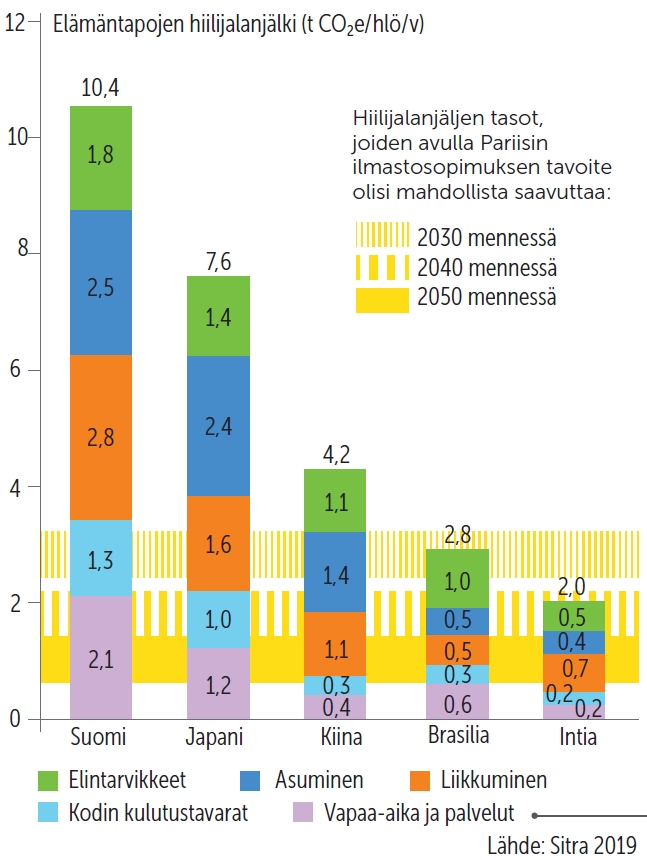 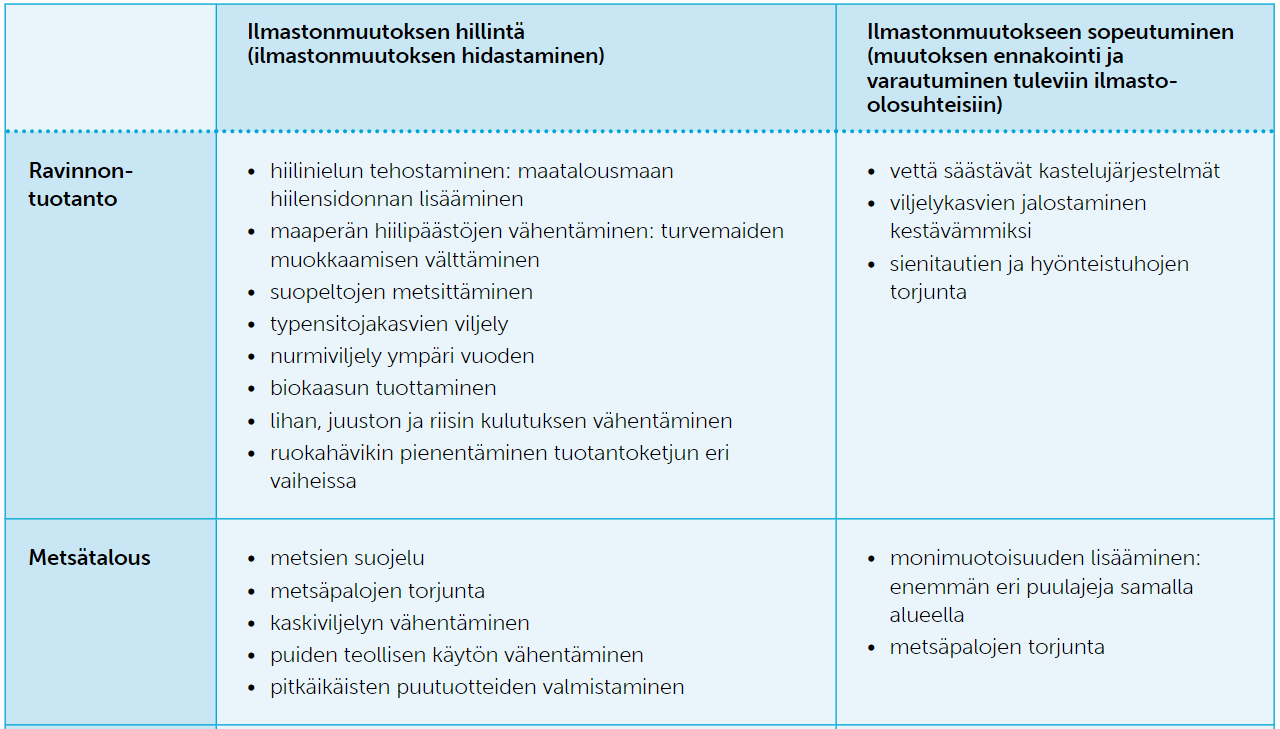 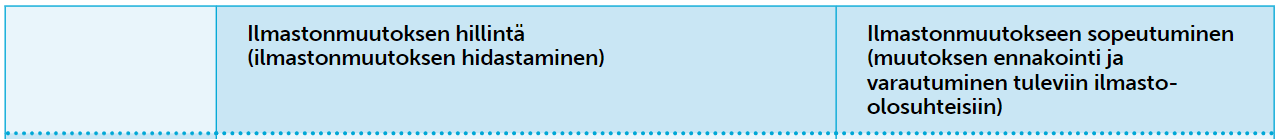 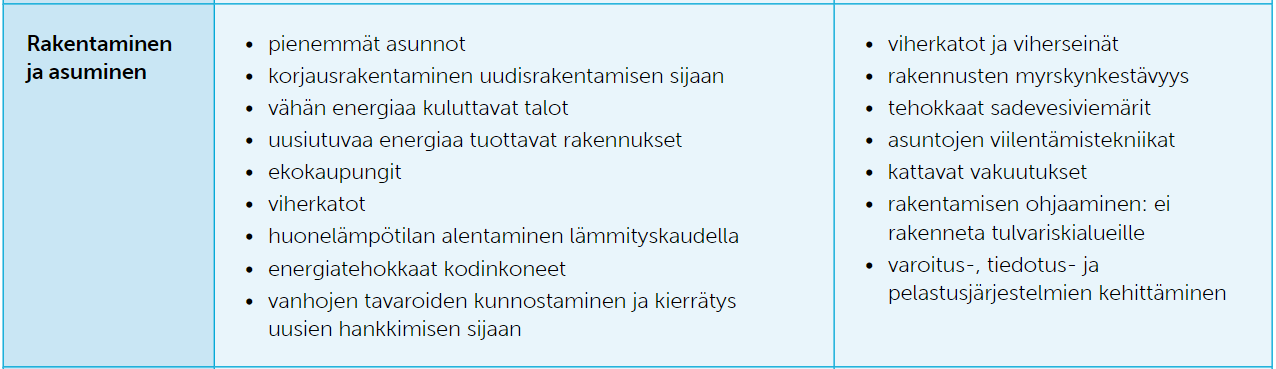 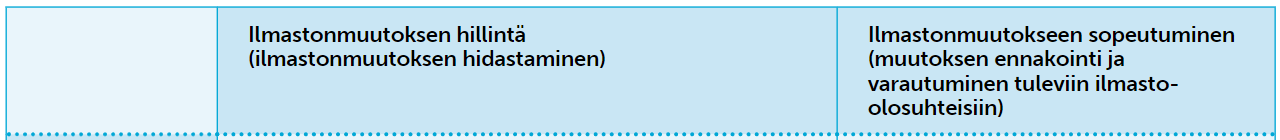 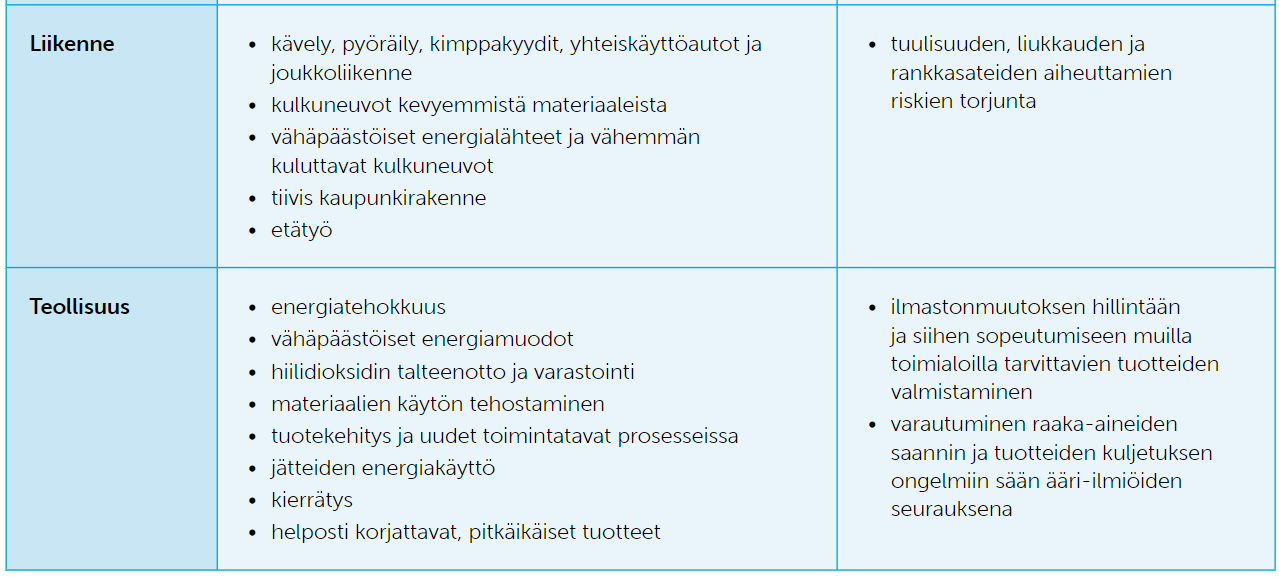 Ilmastonmuokkauksesta ratkaisu ilmastonmuutokseen?
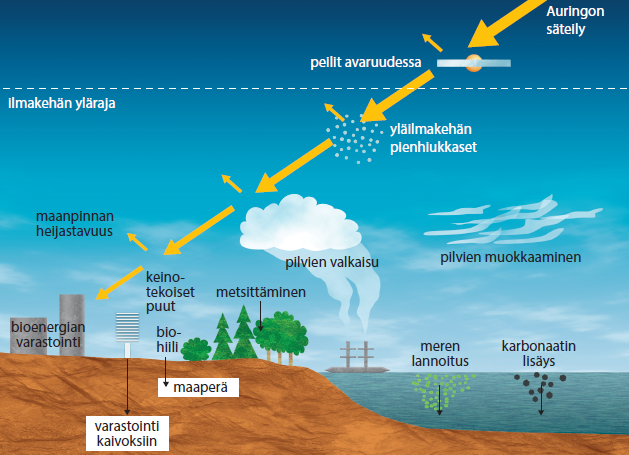